СРПСКИ ЈЕЗИК 4. РАЗРЕД
„СЕБИЧНИ ЏИН“
Оскар Вајлд
даљи рад на тексту
Да поновимо!
ШТА СУ БАЈКЕ?

Бајке су дуже приче о невјероватним догађајима и натприродним бићима. У бајкама је увијек присутна борба између добра и зла, а на крају, углавном, побјеђује добро.
СРПСКИ ЈЕЗИК 4. РАЗРЕД
Која су то натприродна бића која срећемо у бајкама?
То су: аждаје, виле, летећи коњи, чаробњаци, џинови...
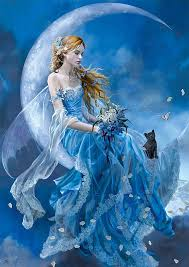 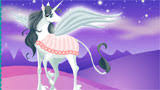 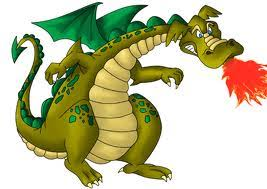 СРПСКИ ЈЕЗИК 4. РАЗРЕД
Данас ћемо наставити упознавање са џином из бајке, али он није обичан џин, он је  Себични џин.
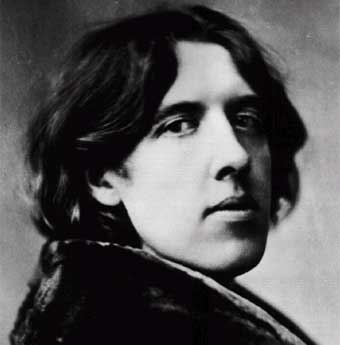 ОВУ  ПРИЧУ ЈЕ НАПИСАО ОСКАР ВАЈЛД

Оскар Вајлд је рођен у Даблину 16. октобра 1854. Био je ирски књижевник. Рођен је двије године након рођења његовог старијег брата Вилијама, а умро je у  Паризу, 30. новембра 1900. године.
СРПСКИ ЈЕЗИК 4. РАЗРЕД
Да ли вам се свидјела ова прича?

Непознате ријечи:
Шта значи ријеч пустој?
Пустој значи празној.

Шта значи себичан?
Себичан је онај који не жели ништа подијелити са другима.
СРПСКИ ЈЕЗИК 4. РАЗРЕД
Разговор о дјелу:
Зашто џин није дозвољавао дјеци да се играју у његовој башти?
Зато што је био себичан и хтио је да сам ужива у њој.
Како су се дјеца осјећала када им је џин забранио долазак?
Дјеца су била тужна, јер им је у џиновом врту било лијепо.
Шта је послије тога завладало у врту?
Послије тога у врту су дуго времена били само Мраз, Снијег, Сјеверни Вјетар и Грȁд.
СРПСКИ ЈЕЗИК 4. РАЗРЕД
Разговор о дјелу:
Како је џин доживио врапчеву пјесму испод прозора?
Доживио је као најљепшу музику.

Шта је „омекшало“ џиново срце?
Џиново срце омекшао је дјечачић који се појавио у његовом врту.
СРПСКИ ЈЕЗИК 4. РАЗРЕД
Разговор о дјелу:
- Да  ли  су себичност, похлепа и безосјећајност  добре особине људи?
Не, нису, то су мане. Човјек треба да се потруди да мијења своје мане.
- Да ли дјечак представља џиновог пријатеља или анђела?
РАЗМИСЛИТЕ ДО СЉЕДЕЋЕГ ЧАСА!
СРПСКИ ЈЕЗИК 4. РАЗРЕД
Разговор о дјелу:
- Која је тема ове приче?
Понашање џина у његовој башти.
 - Шта можемо да издвојимо као идеју ове приче?
У животу треба чинити добра дјела и добро ће се добрим вратити.
СРПСКИ ЈЕЗИК 4. РАЗРЕД
ЗАДАТАК ЗА САМОСТАЛАН РАД
Одредити мјесто радње, вријеме радње, главне и споредне ликове, њихове особине и поуку ове приче.